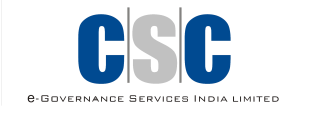 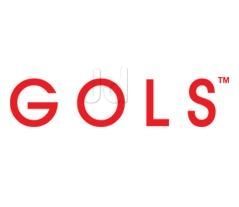 Overview of Service
Gurukul Online Learning Solution (GOLS), providing higher and professional education, skill development and vocational education to the rural community. An important component of this, is the English Learning course targeted for the rural youth to teach them the language in a very simple and interactive way.
“Version date: 31st December 2020"